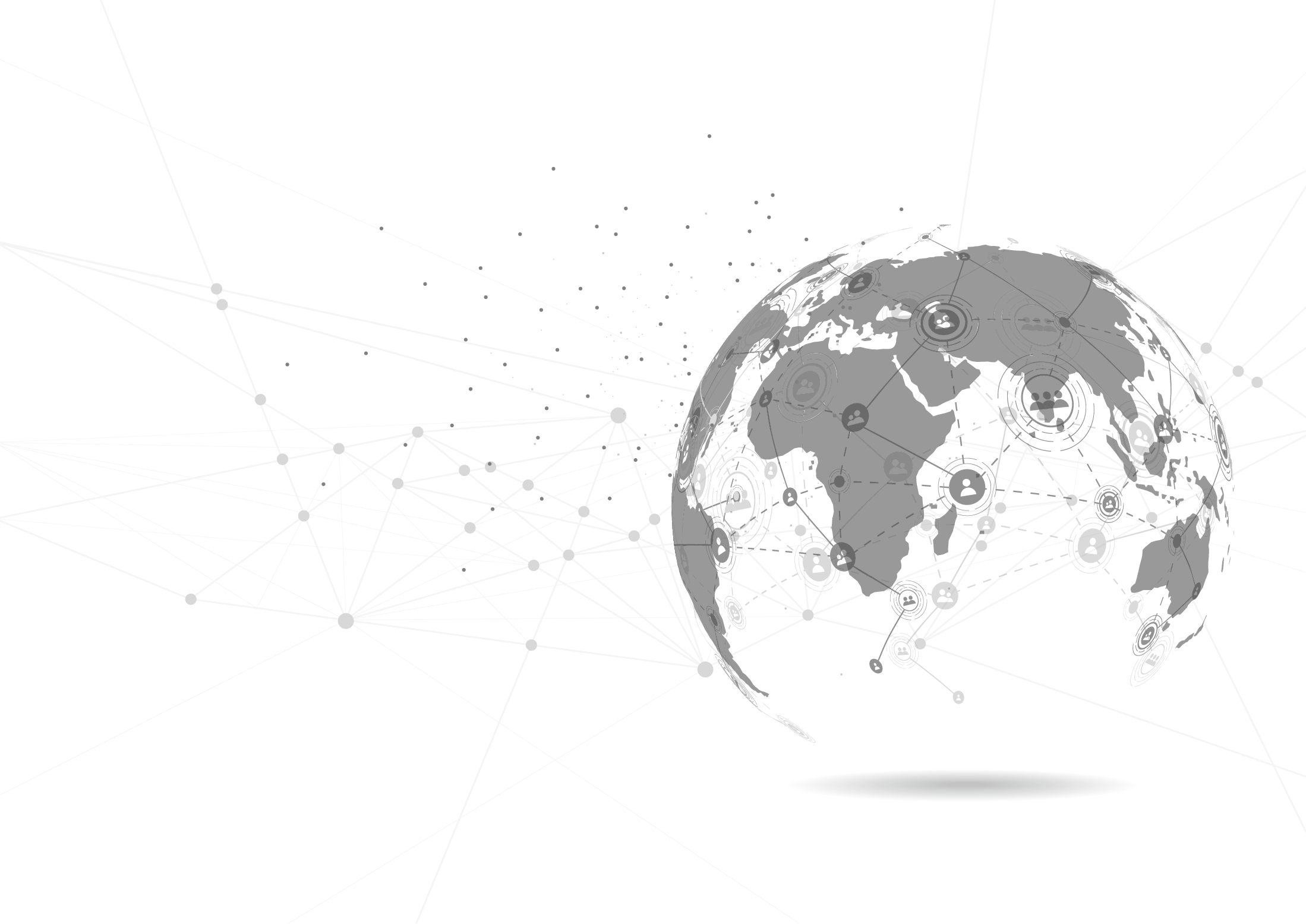 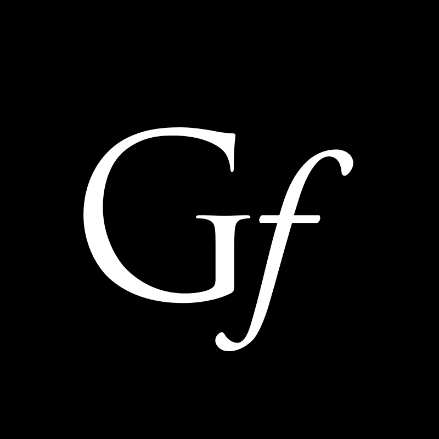 Policy, Governance, and CoordinationCreating an enabling environment for geospatial engagement
Mollie Van Gordon, PhD
Senior Program Officer, Geospatial Insights
Bill & Melinda Gates Foundation
© 2014 Bill & Melinda Gates Foundation
Geospatial Value Pipeline
Geospatial Value Pipeline Assessments
Conduct end-to-end assessments of the geospatial landscape in key focus countries 
to understand the geospatial value pipeline and determine the gaps and needs within this pipeline.
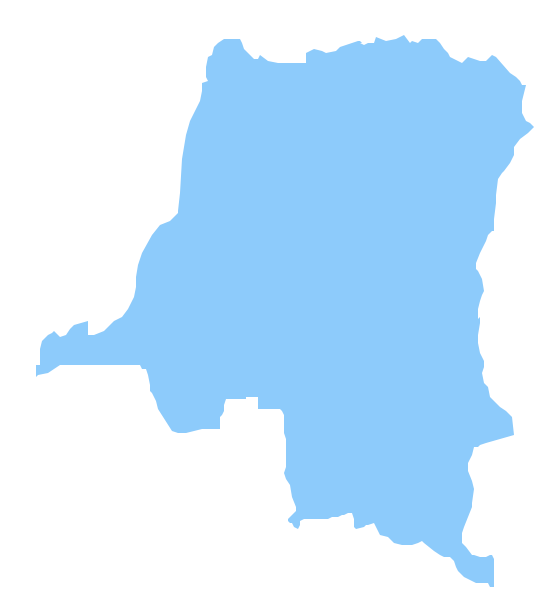 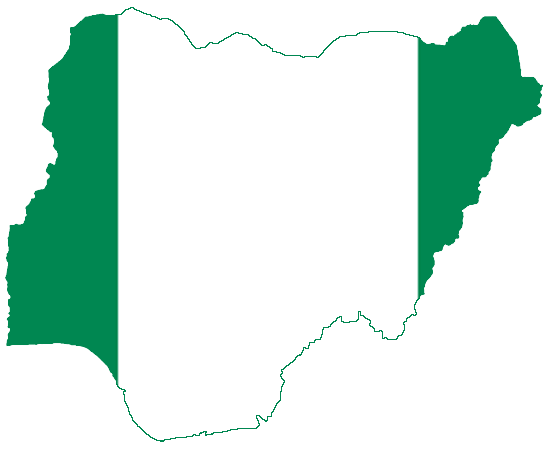 Outcomes
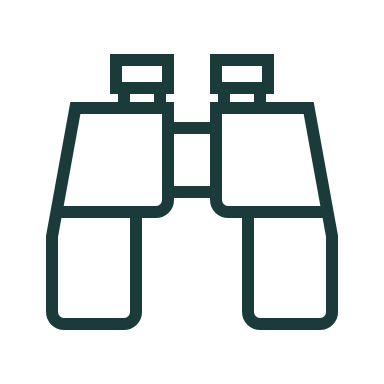 Provide direct visibility into needs of local stakeholders while identifying the most impactful opportunities
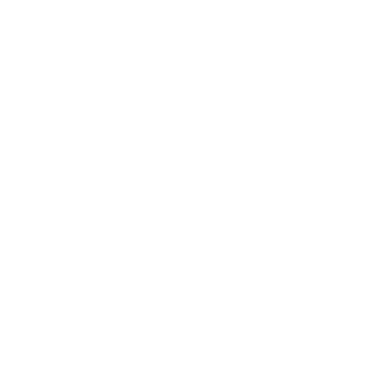 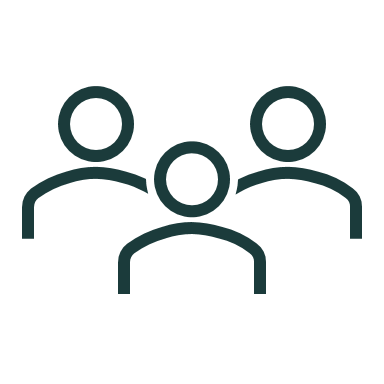 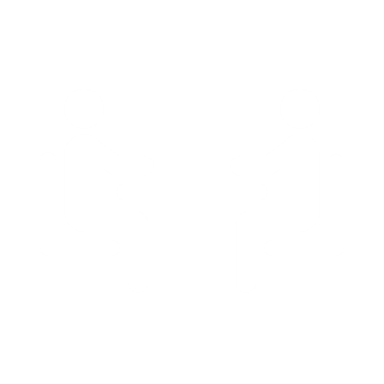 Increased collaboration and partnerships among local implementing partners
03
01
Validation Workshop
Desk Based Review
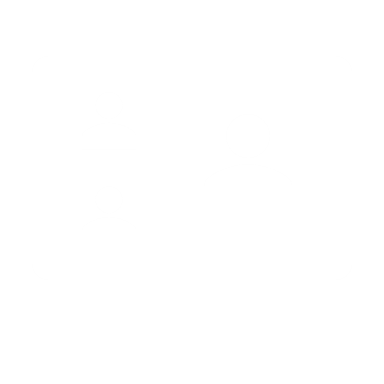 04
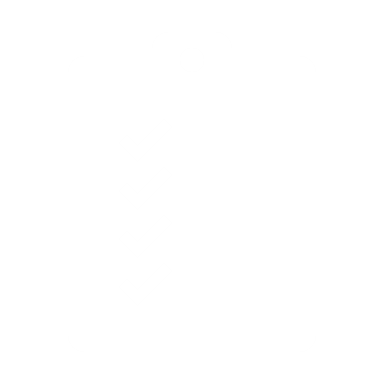 Stakeholder Interviews & Analysis
02
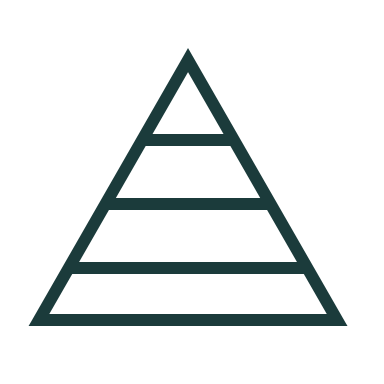 Development & Validation of Research Framework
Structured and coordinated geospatial interventions by donors
2
© Bill & Melind Gates Foundation      |
mollie.vangordon@gatesfoundation.org
Value Pipeline Framework
Generation, analysis and operationalization represent the main pillars of the geospatial value pipeline framework
Crosscutting 
Sub-pillars
Landscape
Governance & Policies
What governance structures and policies exist?
Use Cases
What are the use cases for geospatial data?
3
1
2
Challenges
Data Form
What form of data is being collected?
Data Cleaning
What is the process of data cleaning?
Pipeline
Opportunities
Analytics
What level of analytics & platforms are used?
Communication
How is information about geospatial data communicated?
Data Source
Where is data collected?
Actors
Visualization
How is data visualized?
Infrastructure
What infrastructure is required for data analysis?
Infrastructure
What infrastructure is required for data generation?
Advocacy
What advocacy efforts exists?
Levels
Data Collection
What is the data collection process?
Sectors
Evaluation Themes
Stakeholder Coordination
How are stakeholders coordinated?
Funding
Sub-pillars
Sustainability
Successes
Capacity Building
How are capacities developed and sustained?
3
© Bill & Mlinda Gates Foundation      |
mollie.vangordon@gatesfoundation.org
2
1
3
Insights
Policy, governance, and coordination are key inputs for effective enablement of the geospatial value pipeline with implications for donor engagement
Data Mandates
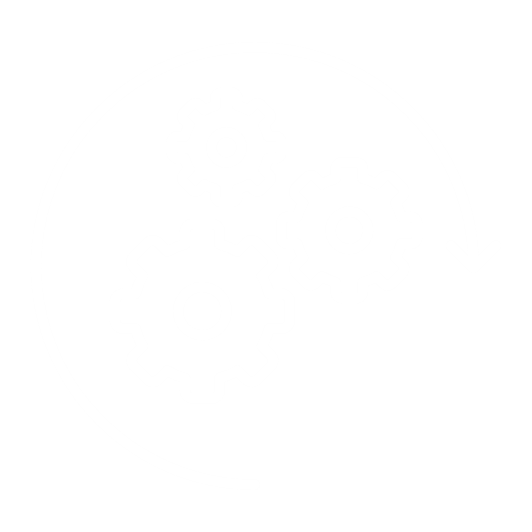 Data Validation
Policies & Processes
Data Storage
Data Access
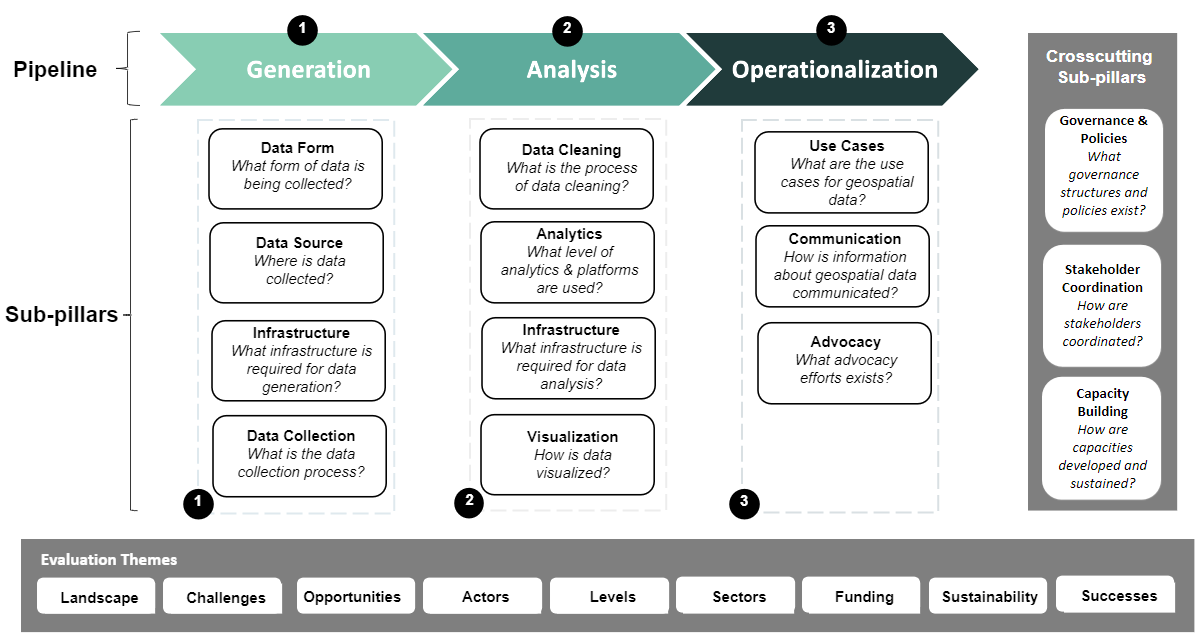 Data Quality
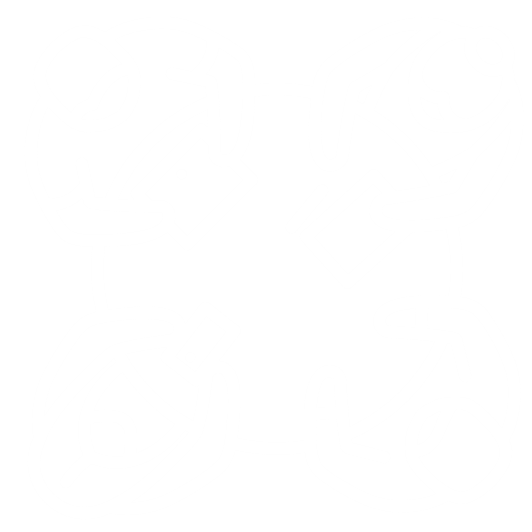 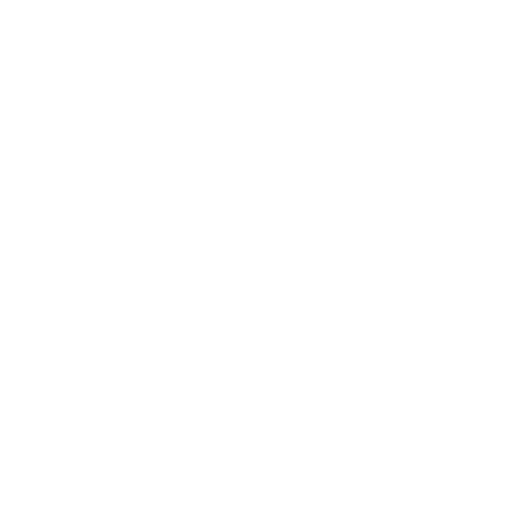 Standards
Data Interoperability
Data Visibility
Effective geospatial policy, governance, and coordination
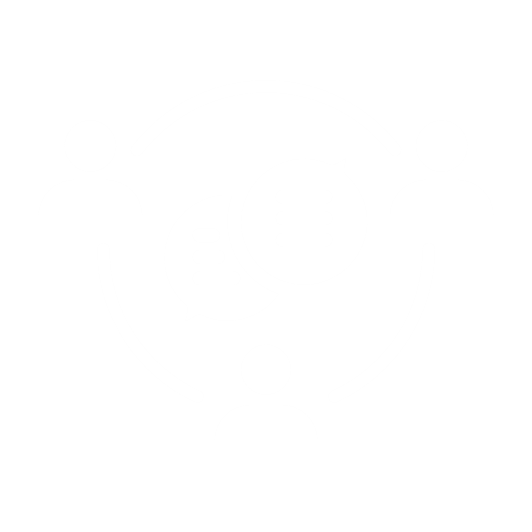 Data Sharing
Communication & Coordination
Data Use Cases
4
© Bill & Melinda Gates Foundation      |
Case Study
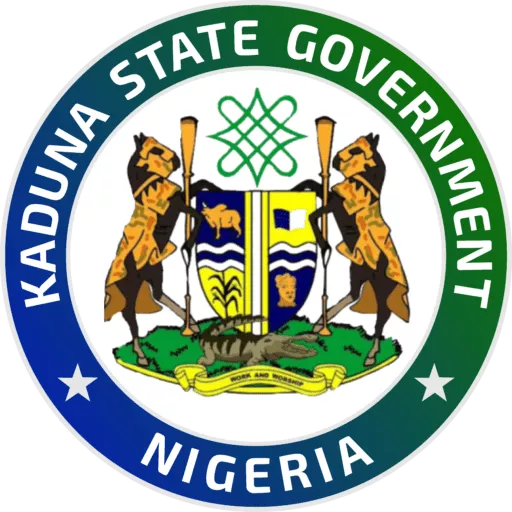 Case study: Government alignment at state-level
Conducting microplanning for immunization services by the state PHC board.  
Tracking polio outbreak and campaign.  
Application of GIS to land administration through KADGIS, KAPSUDA, etc.  
Mapping of farmlands across the state by KDBS.
The GIS development committee facilitates geospatial data generation and sharing, technology transfer, and capacity building within the state
Demonstrated 
value of 
geospatial
Unified 
geospatial 
policy and 
coordination
State-level 
government buy-in
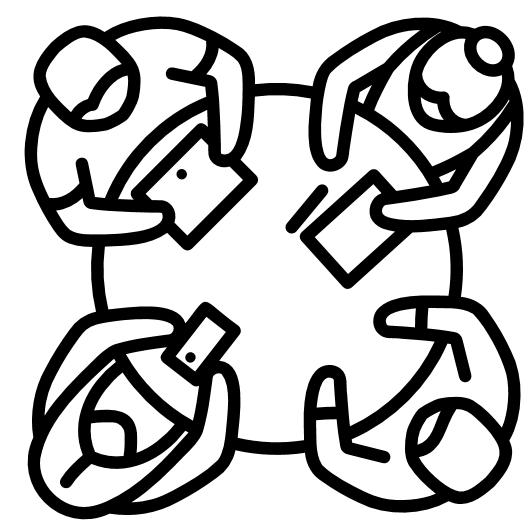 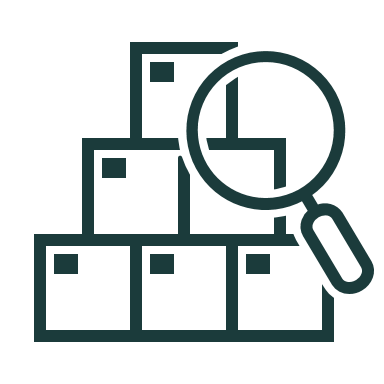 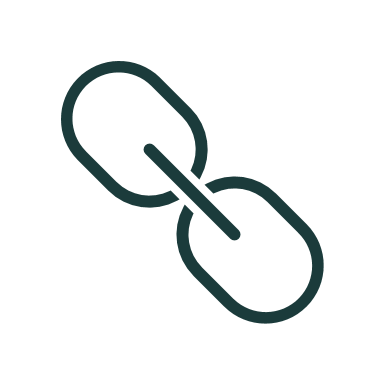 Geospatial 
use-cases
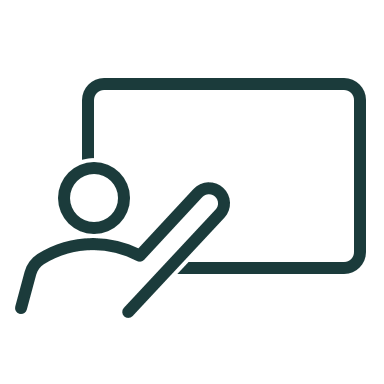 Kaduna State co-funds geospatial data initiatives and has a dedicated GIS development committee
Geospatial coordinated and centralized by the State Bureau of Statistics
Government alignment lays the groundwork for donor engagement
5
© Bill & Melinda Gates Foundation      |
Case Study
Case study: Coordination and geospatial applications
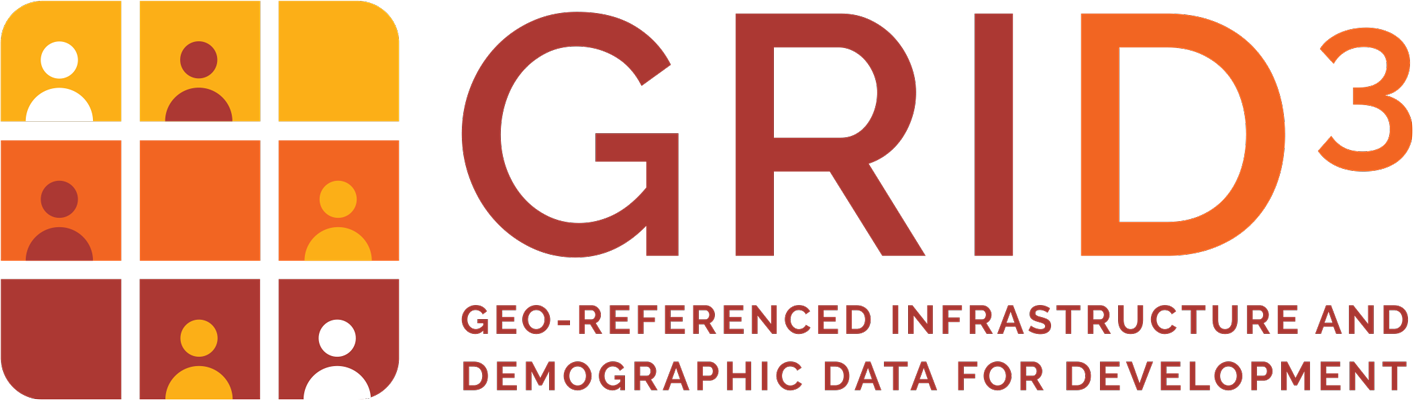 Convening
GRID3 convenes over nine government ministries and agencies to provide oversight and strategic policy direction (Nigeria)
GRID3 national technical committee coordinates actors and has a listserv to facilitate geospatial data sharing (DRC)

Data storage and validation
GRID3 data portal developed and then transferred to government (Nigeria)
GRID3 uses a bottom-up approach by coordinating with sub-national staff (DRC).

Health program applications foster donor engagement
Polio: Modeling population in inaccessible areas; Settlement mapping to reduce missed populations (Nigeria, DRC)
Malaria: Establishing household locations for bed net distribution (DRC)
Immunization: Vaccinator tracking to improve campaign delivery (Nigeria)
Cross-programmatic benefits: Geospatial household data collected by Malaria program used to update health facility boundaries (DRC)
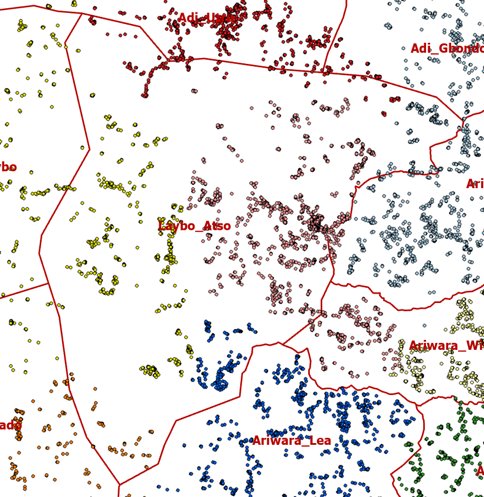 Household locations
Updated boundaries
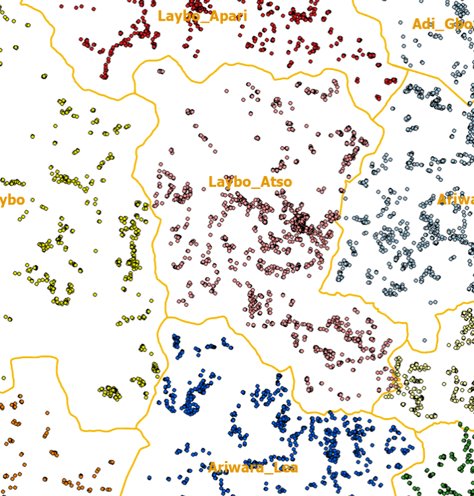 Coordination and programmatic applications unlock government and donor support
6
© Bill & Melinda Gates Foundation      |
Enabling Environment
Geospatial policy, governance, and coordination create an enabling environment for geospatial engagement
1
Geospatial Policy
Institutionalization and harmonization of mandates and cooperation with agencies that interact with geospatial
Directs government funding for sustainability
Unlocks aligned and coordinated catalytic donor engagement
Enabling Environment for Geospatial Engagement
2
Geospatial Governance
Data interoperability enables the layering of geospatial datasets
Data sharing and storage practices reduce risk of data loss
Validation standards and processes enable official dataset recognition
3
Coordination
Better data sharing, visibility, and access
Less duplication of data generation and capacity building efforts
Better use-case sharing and cross-learning
Increased cross-programmatic benefits
More efficient use of limited resources
Donor engagement based on programmatic applications (e.g. health)
7
© Bill & Melinda Gates Foundation      |
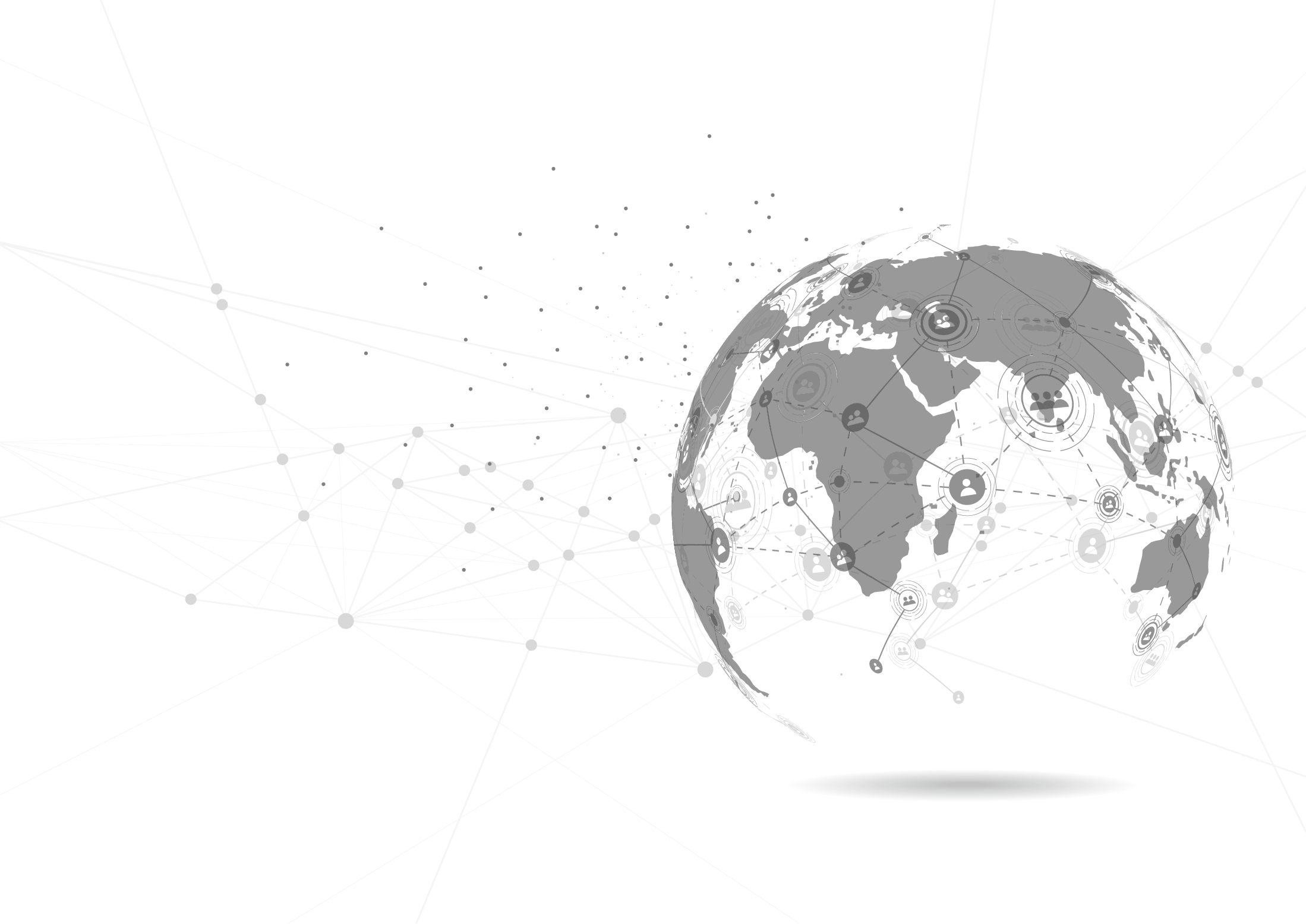 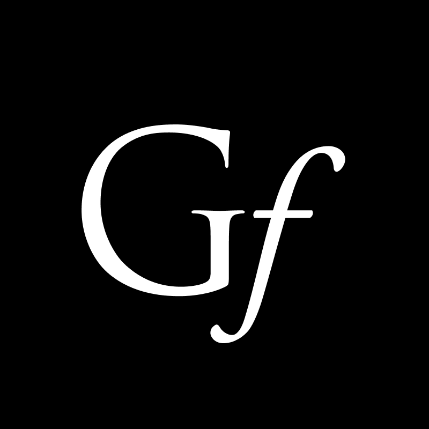 Thank You
8
mollie.vangordon@gatesfoundation.org